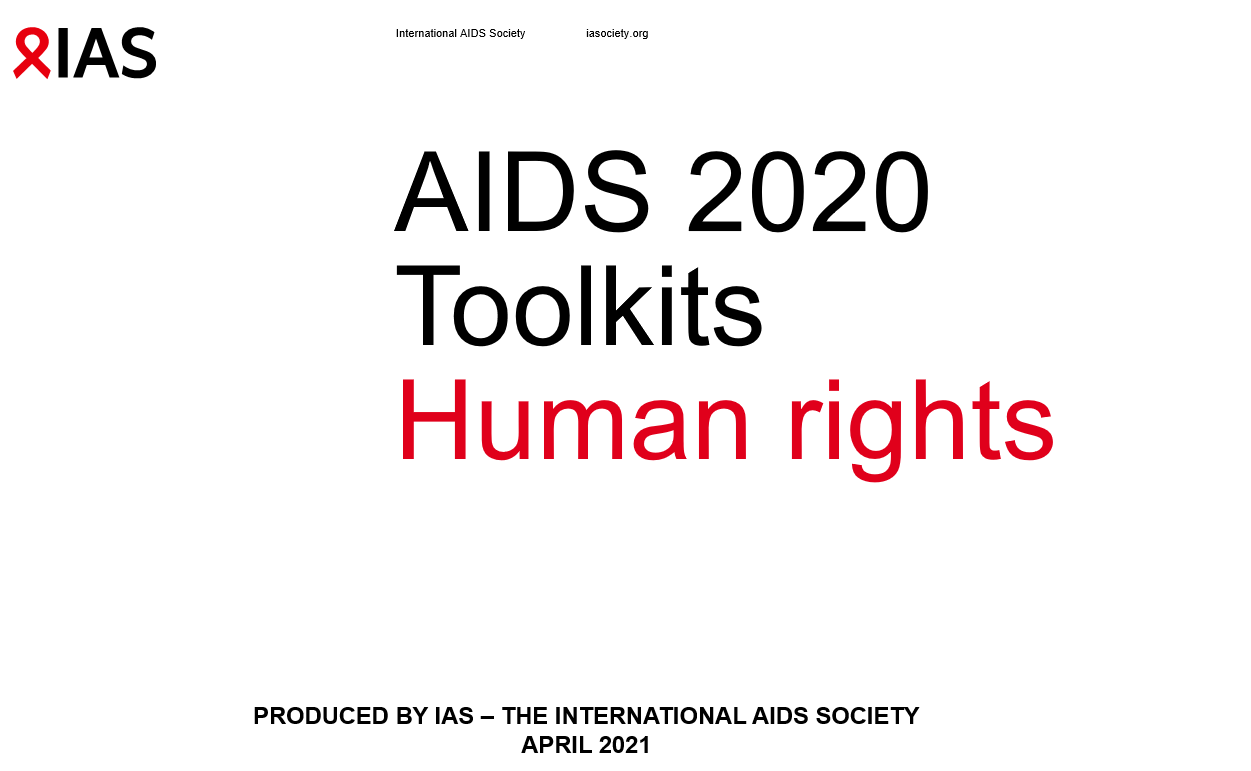 Contents
Introduction………………………………………………………………………………………………..3
Friendly workplace policy development for MSM and transgender communities in India....……..5
GIPA in research……………………………………..…………………………………………….……..6
Breaking Down Barriers……………………….………………………………………………………...7
Assessing a human rights-based approach to HIV in Kenya………………………………………..8
Introduction
Human rights are universal and every person around the world deserves to be treated with dignity and equality.
Human rights include the highest attainable standard of health, freedom of speech, privacy, life, liberty and security, as well as an adequate standard of living. 
The Universal Declaration of Human Rights sets out fundamental human rights to be universally protected.

United Nation Global Compact. Available from: https://www.unglobalcompact.org/what-is-gc/our-work/social/human-rights
Universal Declaration on Human Rights. Available from: https://www.un.org/en/universal-declaration-human-rights/index.html
The Global Fund. Harm Reduction for People Who Use Drugs. 
	Available from: https://www.theglobalfund.org/media/1279/core_harmreduction_infonote_en.pdf
Overview
Human rights
Greater Involvement of people living with HIV (GIPA) in research
Friendly workplace policy
Breaking Down Barriers
Assessing a human rights-based approach
Human rightsYFriendly workplace policy development for men who have sex with men and transgender communities in India
While consensual same-sex sexual acts have been decriminalized in India, there are limited laws/policies that protect discrimination of men who have sex with men and trans women communities in workplaces and educational institutions. 

In the absence of policies that are friendly to men who have sex with men and transgender people, individuals hesitate to report harassment, violence and assault experiences. Legal recourse is limited, and current laws governing assault and harassment are not gender-neutral and/or do not recognize men who have sex with men and transgender individuals.

Advocacy and sensitization have helped 38 corporate and educational institutions develop anti-harassment policies and the formation of support networks to enable workplace environments that are friendly for men who have sex with men and transgender communities.
Tinesh Chopade, PEF1821
[Speaker Notes: Enabling policy development to create a workplace environment that is friendly for vulnerable men who have sex with men and trans individuals in corporate and educational institutions

BACKGROUND
While consensual same-sex sexual acts have been decriminalized in India, there are limited laws/policies that protect discrimination against men who have sex with men and trans women communities in workplaces and educational institutions. 

Humsafar studies show that 65% of transgender individuals drop out of school due to bullying and harassment, and subsequently are less motivated to engage in stable employment as they fear continued discrimination and harassment. 

Lack of workplace policies that are friendly to men who have sex with men and trans women results in low self-esteem, fear, heightened exposure to bullying and harassment, poor performance at work and lack of job security. 

Hostile attitudes towards men who have sex with men and trans women also contributes to employment inequality, marginalization and socioeconomic alienation for men who have sex with men  and trans women at workplaces and educational institutions. 
DESCRIPTION
The forum convenes judges and magistrates representing 16 sub-Saharan countries to share successes, challenges and advancements in the human rights-based Humsafar Trust. The trust is a community-based organization working in 27 states of India, which focuses on capacity building and sensitization of key policy makers and stakeholders. 

The advocacy initiative undertakes capacity building of corporates and educational institutions to have non-discriminatory policies and of community support groups to address issues of violence and harassment faced by men who have sex with men and trans women. 

Different methodologies, including discussions, presentations and staging men who have sex with men- and trans-themed play performances, are used to engage corporates and educational spaces to encourage policy development and innovative initiatives to create spaces that are friendly for men who have sex with men and trans communities. 

LESSONS LEARNED
There is limited social awareness of men who have sex with men and trans communities, and this often leads to stigma and discrimination of these individuals. In the absence of policies that are friendly for men who have sex with men and trans women and that do not address violence/assault, redressal cells, individuals hesitate to report these experiences. Legal recourse is limited, and current laws governing assault and harassment are not gender-neutral and/or do not recognize men who have sex with men and trans individuals.

CONCLUSIONS
Advocacy and sensitization have helped 38 corporates and educational institutions develop anti-harassment policies and the formation of support networks to enable workplace environments that are friendly for men who have sex with men and trans communities. It is important to continue advocacy efforts in corporate and educational spaces that will strengthen community voices and enable them to express their sexuality and enhance their productivity, make workplaces more inclusive. This results in improved mental health and creation of job opportunities for trans communities that will reduce their vulnerability to HIV and AIDS.]
Human rightsYGIPA in research: Study on violence and women living with HIV in Latin America
From 2016 to 2018, the regional project, “Accelerating regional action in favor of human, sexual and reproductive rights and non-violence against women with HIV”, was implemented by ICW Latina, with the support of Hivos. 
The objective of this project was the empowerment of women with HIV by including their needs, improving the environment regarding addressing violence against women and respect for their human rights, particularly sexual and reproductive rights. 
Women were trained in methodological aspects for conducting research, applying questionnaire and focus groups, and filling out databases.
Lessons learned from the process is that women with HIV:
Have participated in a leading way
Have transferred their skills to other women
Participating in different ages and ethnicities, enriched the work (they interviewed indigenous peoples in their mother tongue)
Took ownership of the research and the entire process
Dinys Luciano, OAF0104
[Speaker Notes: Greater involvement of people living with HIV in research: The experience of the regional study on violence and women living with HIV in Latin America

BACKGROUND
The Regional Study on Violence and Women Living with HIV in Latin America was carried out by ICW Latina, Hivos, Development Connections and Salamander Trust in 2018. It followed the GIPA principle. We documented participation of women living with HIV using the following criteria: knowledge and skills used, skills development, autonomy of decision making, and ownership.
DESCRIPTION
1) Design and preparation of the study. The study methodology and data collection tools were discussed with ICW Latina representatives from 15 countries in a regional meeting. Using their insights, concepts and operational definitions were revised, including types of intimate partner relationships, partners' controlling behaviours and types of violence including emotional, economic, and related to activism, perpetrated by state agents and organized crime.2) Implementation. The representatives of ICW Latina in the seven selected countries (Bolivia, Colombia, Dominican Republic, Guatemala, Honduras, Paraguay and Peru) participated in a five-week online course on research protocol and piloting the questionnaire. They coordinated the country study, including: selecting and training the research team, budget management, inter-institutional planning for participants' recruitment, submitting the protocol to Ethical Committees (Dominican Republic, Guatemala), planning and supervising field work, and overseeing the adherence to ethical guidelines. The regional research team provided technical support throughout this phase.
LESSONS LEARNED
a) The involvement of 37 women living with HIV ensured the quality of the study, developed their skills for conducting research and strengthened inter-institutional alliances. The findings were used to design regional guidelines for addressing violence against women living with HIV.
b) Fostering ownership led to a greater use of the findings for policy/programme development, advocacy and capacity building at country level. The study and guidelines are being disseminated through webinars, conferences, social media, websites and bulletins. Advocacy materials and local adaptation of the regional guidelines were developed in Guatemala, and a proposal for capacity building was developed in Paraguay.
c) It is critical to include emotional support and referral to services for field researchers.
CONCLUSIONS
Advocacy, dissemination and inter-institutional collaboration will continue, aiming to translate the study into action. Activities will be integrated into the national plans of the three-year (2019-2022) regional project ALEP coordinated by Hivos.

From 2016 to 2018, the regional project, “Accelerating regional action in favor of human, sexual and reproductive rights and non-violence against women with HIV”, was implemented, by ICW Latina with the support of Hivos. The objective of this project was the empowerment of women with HIV to influence the comprehensive response to HIV at the regional and national level, in order to include their needs, improve the environment regarding violence against women and respect for their human rights, particularly sexual and reproductive rights. This initiative was implemented in 11 Latin American countries directly and in seven indirectly. Part of the key actions of the project was the development of research on violence against women with HIV in seven countries and, based on this study, it has been designed in order to strengthen intersectoral care services in health, justice and other care institutions, prevention and protection against violence, and an intervention strategy to draw attention to cases of violence in women with HIV.
The process of this research gives us a series of lessons learned at the community level and about the empowerment of women with HIV. The main lessons learned have been: 
Women with HIV have participated in a leading way in the entire decision-making process, including planning, implementation, validation and evaluation of research and the intervention strategy for care of women with HIV who have suffered violence. This project has been carried out by and for women with HIV, who have appropriated the products developed since the beginning of the project.
Women with HIV have the knowledge and skills to undertake an investigation of these characteristics. The transfer of trainees and skills between the consulting team and among women with HIV was fundamental to the success of the project. Women with HIV with more research experience have strengthened the capacities of women with less experience. 
The participation of women with HIV of different ages and ethnicity enriched the work and allowed access to women with HIV from different groups. It was essential to have women who spoke the language of indigenous peoples, who were able to conduct the interviews in the mother tongue of the interviewee.
The consulting team assumed the role of facilitator of the process, allowing women with HIV to be the true protagonists and executors of the actions and administrators of its resources.

This project has contributed to strengthening the technical and political advocacy capacities of women with HIV in the different countries, as well as their capacity to respond to barriers and difficulties encountered during the process and implementation of the project. The next steps based on the products developed in the project are: 
Take ownership of the information and share it with other women with HIV in our countries and other strategic actors. 
Adapt it culturally to each country and context.
Each country generates its own locally appropriate recommendations.
Use the information for decision making at the regional and local level in planning, implementation and evaluation processes.
Incorporate information and recommendations into regional and local plans and policies on violence against women, HIV, sexual and reproductive health, security, etc. and thus mainstream the issue into other policies, plans and programmes. 
Monitor and share any action taken.
These steps are essential in order for ensure that the results of the research and the strategy to address violence against women with HIV are effectively implemented in our countries and generate a normative framework favourable to women with HIV, respecting ethnic and age differences.]
Human rightsYBreaking Down Barriers: HIV and TB services initiative in 20 countries
Initiative’s progress to date:

Investment in programmes across the 20 BDB countries in the 2017-19 period is $78.2 million, a 640% or 7x increase from last cycle’s $10.57 million.

Programmes are informed by evidence from baseline assessments in 19 countries.

19 multi-stakeholder meetings held, in Kenya in July (tbc, virtual meeting).

Eight countries (Nepal, Honduras, Ukraine, South Africa, Tunisia, Uganda, Benin, Ghana) have adopted their plans for comprehensive responses to reduce human rights-related barriers. In the other countries, plans are being developed and many are nearing completion, but there have been delays because of COVID-19. 

$2.15 million was secured for a human rights strategic initiative, of which 90% is committed.

Community rights & gender SI and human rights SI technical assistance deployed in most of the 20 BDB countries with limited capacity to assist in responding quickly to implement programmes efficiently and effectively. 

Mid-term assessments are completed in Ukraine, Sierra Leone and Philippines. Others have started.
Ralf Jurgens, OAF0402
[Speaker Notes: Breaking down human rights-related barriers to HIV and TB services in 20 countries. Soon everywhere?

BACKGROUND
Human rights-related barriers remain a major obstacle to achieving our goal of ending the HIV and TB epidemics. Baseline assessments have confirmed that human rights- and gender-related barriers remain major obstacles to the uptake of prevention, treatment and care for HIV, TB and malaria. Reducing human rights- and gender-related barriers is a strategic objective of the Global Fund. 

DESCRIPTION
In 2018-19, independent research teams conducted desk reviews, followed by in-country rapid assessments of existing human rights-related barriers in the 20 BDB countries and of existing programmes aiming to reduce the barriers. Barriers to HIV services were assessed in all countries: in 13, these were related, and in two, to malaria. These largely qualitative baseline assessments included focus group discussions and in-depth interviews with key populations and their organizations, other NGOs, policy makers and other stakeholders. Local experts were part of the research teams. The researchers also assessed the cost of existing programs and outlined a costed comprehensive response to the barriers identified. Baseline assessments were used to design country-owned multi-year plans for achieving a comprehensive response, funded in part by catalytic funding from the Global Fund.

Progress to date: Some highlights
Investment in these programmes across the 20 BDB countries in the 2017-19 period is $78.2 million, a 640% or 7x increase from last cycle’s $10.57 million
Programmes informed by evidence from baseline assessments in 19 countries
19 multi-stakeholder meetings held, with Kenya in July (tbc, virtual meeting)
Eight countries (Nepal, Honduras, Ukraine, South Africa, Tunisia, Uganda, Benin, Ghana) have adopted their plans for comprehensive responses to reduce human rights-related barriers. In the other countries, plans are being developed and many are nearing completion, but there have been delays because of COVID-19. 
$2.15 million secured for a human rights strategic initiative, of which 90% is committed.
Community rights & gender SI and human rights SI technical assistance was deployed in most of the 20 BDB countries with limited capacity to assist in responding quickly to implement programmes efficiently and effectively. 
Mid-term assessments are completed in Ukraine, Sierra Leone and Philippines. Others have started. 
LESSONS LEARNED
In all countries, these barriers were found to be numerous and severe. Key populations face marginalization by undue criminalization and have inadequate access to justice. The stigma of HIV and TB continues to hamper access to care, and gender inequality remains profound. Many programmes to address these barriers were poorly funded, not brought to scale, not strategically coordinated, and generally not understood to be central to successful disease programmes. Key population organizations were often found to need technical and management support. But the $78 million in catalytic funding and matched funds from governments represents a quantum jump in support for scaled-up programmes to reduce human rights-related barriers.

Progress to date: Performance frameworks are starting to include more on human rights
Performance and accountability reporting includes progress on metric under business process design and oversees M&E approaches.
Share of BDB countries with PFs, including human rights indicators at any level – outcome, coverage, workplan tracking measures.
In line with the vision of applying lessons learned from BDB to other portfolios, there is engagement throughout the RAP for including new outcome indicators as part of HIV and TB core indicators lists.
A menu of good-quality work plan tracking measures (WPTM) is under development.
Capacitating public health monitoring and evaluation (PHME) is taking place, including on new UNAIDS guidance on rights-based M&E.   
TOR is developed for Local Fund Agent (LFA) human rights spot-checks and capacitating LFA. 
CONCLUSIONS
For the first time in the history of the HIV epidemic, 20 countries, with support from the Global Fund, are seeking to comprehensively address human rights-related barriers. Discussions are starting on how to break down barriers everywhere.]
Human rightsYAssessing a human rights-based approach to HIV in Kenya
KAP participants had some knowledge of their rights, but felt that they were inconsistently respected
- Fear of further stigmatization contributes to under testing
Health professionals acknowledged that practices and policy implementation were not uniform, undermines accountability and trust
- Sustained training and continued learning for health professionals may support trust building 
Pre- and post-test counselling was highly valued among KAPs
- May help overcome “fear” barriers for testing, notification services
- Essential for screening risks for harm stemming from partner notification
Legal awareness valued, but not high in all groups
- Community experiences of losing confidentiality and privacy undermine rights realization and HIV testing and treatment. Consistent and sustained training for health providers could address concerns
Community-based organizations were highly effective but localized
- Collaborations on policy and practice might improve Kenya’s HIV programme overall
Neil Sircar, OAF0406
[Speaker Notes: Assessing a human rights-based approach to HIV in Kenya

BACKGROUND
Kenya's health authorities expanded HIV testing and notification services through increased capacity and training to reach vulnerable populations that are under testing and experiencing stigma and/or discrimination: young women, men who have sex with men, female sex workers and people who inject drugs. While Kenya promotes a human rights-based approach to HIV services to help build trust and encourage testing, little was known about programme, policy and practice implementation with respect to privacy, confidentiality and dignity. This exploratory, qualitative study evaluated Kenya's implementation of a human rights-based approach to HIV through assessing perspectives on human rights and healthcare interactions.
METHODS
This study included four focus group discussions and 16 in-depth interviews with individuals from key and affected populations (KAPs), and HIV care providers or policy experts (HPs). Data were collected from four sites (Nairobi, Mombasa, Homa Bay and Kisumu counties) from May to July 2019. We analysed data using grounded theory and applied a rights analysis to the data codes and themes to evaluate Kenya's approach in its human rights-based approach.
RESULTS
A majority of 52 total participants identified female (58%) and 36% as male, and 6% were not identified by sex. Most participants self-identified as being from KAPs: men who have sex with men  (21%), female sex workers (20%), young women (21%) and people who inject drugs  (23%), with 15% being non-KAP HPs. The KAP participants conveyed mixed perspectives about interacting with providers regarding privacy and confidentiality, with mistrust and fears of disrespect being expressed for government-related facilities. Community-based organizations with health services were highly regarded and KAPs acknowledged improvement in some provider interactions. HPs acknowledge their need to better engage with KAPs and undergo improved, consistent training on the HRBA to overcome known trust and confidence barriers.
Men who have sex with men, female sex workers and people who inject drugs distrust government-affiliated health clinics.
Reported abuse, disrespect, breaches of confidence and privacy
Reported fear of stigma
Young women feared coercion based on age and sex.
Pressure to test and disclose partners undermines testing and using notification services.
KAPs moderately familiar with rights felt they were inconsistently respected. 
Fear of positive results contributes to under testing.
Counselling services were highly valued, especially for notification services. 
Community-based organizations providing KAP-friendly services were widely praised.
Educational, as well as conduits for testing and care
Health professionals acknowledged gaps in their training and sensitization, including rights awareness.
CONCLUSIONS
Kenya is increasing the rate of HIV testing and notification among KAPs with community partnerships. Challenges remain in building KAP trust and confidence for HPs and the healthcare system generally. By identifying opportunities for KAPs to collaborate with HPs, expanding community-based organizations' reach and raising legal literacy to better recognize human rights and effectuate the HRBA to HIV programmes, policies and practices, more KAPs may utilize HIV services and help identify other at-risk individuals.
Kenya’s rights-based approach to HIV is sincere, yet can be improved.

KAP participants had some knowledge of their rights but felt that they were inconsistently respected:
Fear of further stigmatization contributes to undertesting.
Health professionals acknowledged that practices and policy implementation were not uniform and undermines accountability and trust:
Sustained training and continued-learning for health professionals may support trust building. 
Pre- and post-test counselling was highly valued among KAPs:
May help overcome “fear” barriers for testing, notification services.
Essential for screening risks for harm stemming from partner notification.
Legal awareness was valued but not high in all groups:
Community experiences of losing confidentiality and privacy undermine rights realization and HIV testing and treatment. Consistent and sustained training for health providers could address concerns.
Community-based organizations were highly effective but localized:
Collaborations on policy and practice might improve Kenya’s HIV programme overall.]